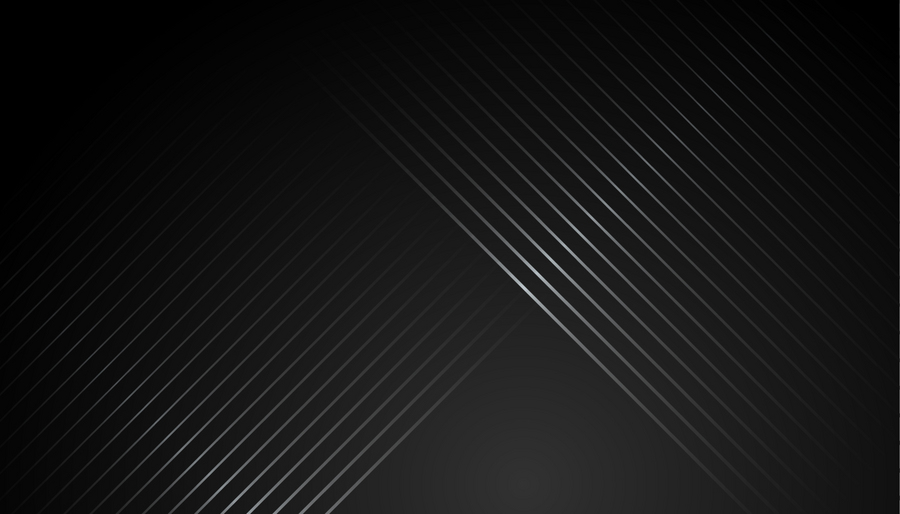 LOGO HERE
SUMMARY
REPORT
TEMPLATE
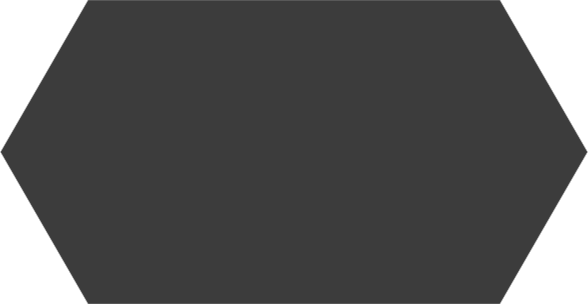 20XX
BUSINESS
Insert the Subtitle of Your Presentation
Time：20XX        Report：freeppt7.com
行业PPT模板http://www.1ppt.com/hangye/
CONTENTS
01.
02.
03.
04.
Add title text
Add title text
Add title text
Add title text
Click here to add content, content to match the title.
Click here to add content, content to match the title.
Click here to add content, content to match the title.
Click here to add content, content to match the title.
01
Add title text
When you copy & paste, choose "keep text only" option.
Add title text
Add title text
Click here to add content, content to match the title.
Click here to add content, content to match the title.
Click here to add content, content to match the title.
Click here to add content, content to match the title.
Click here to add text content, such as keywords, some brief introductions, etc.
Click here to add text content, such as keywords, some brief introductions, etc.Click here to add text content, such as keywords, some brief introductions, etc.
Add title text
XXXXXXXX
Add title text
Add title
Add title
Click here to add content, content to match the title.
Click here to add content, content to match the title.
Add title
2026
2024
Add title
Add title
Click here to add content, content to match the title.
Click here to add content, content to match the title.
2020
Click here to add content, content to match the title.
2028
2022
Add title text
Add title text
We provide customers with professional PPT planning, design and production and other full services for a long time, and provide customers with high-quality PPT services with their own advantages and professional unique perspectives. We provide customers with professional PPT planning, design and production and other full services for a long time, and provide customers with high-quality PPT services with their own advantages and professional unique perspectives.
先进
力量
以人
为本
科技
创新
在此录入上述图表的综合描述说明，在此录入上述图表的上述图表的综合描述说明入。在此录入上述图表的综合描述说明，在此录入上述图表的上述图表的综合描述说明入。在此录入上述图表的综合描述说明，在此录入上述图表的上述图表的综合描述说明入。XXXX
Add title text
Add title text
CHAPTER HEADINGS
A detailed text description of the content of the corporate chapter is added here, and it is recommended that it is relevant to the title and conform to the overall language style.
Add title text
Add title
Add title
Click here to add content, content to match the title.
Click here to add content, content to match the title.
Add title
Add title
Click here to add content, content to match the title.
Click here to add content, content to match the title.
02
Add title text
When you copy & paste, choose "keep text only" option.
Add title text
Add title
Add title
Click here to add content, content to match the title.
Click here to add content, content to match the title.
Add title
Add title
Click here to add content, content to match the title.
Click here to add content, content to match the title.
Click here to add text content, such as keywords, some brief introductions, etc.
Add title
Click here to add text content, such as keywords, some brief introductions, etc.
Add title
Click here to add text content, such as keywords, some brief introductions, etc.
Add title
Click here to add text content, such as keywords, some brief introductions, etc.
Add title
Add title text
Please add your text content here, or copy your text, paste it here, and select only the text.
Add a title here
Add a title here
Add a title here
Add a title here
Please type your content here or by copying your text after selecting Paste in this box and choosing to keep only the text and as concise as possible.
Please type your content here or by copying your text after selecting Paste in this box and choosing to keep only the text and
Please type your content here or by copying your text after selecting Paste in this box and choosing to keep only the text and
Please type your content here or by copying your text after selecting Paste in this box and choosing to keep only the text and
[Speaker Notes: Template from: https://www.freeppt7.com/]
03
Add title text
When you copy & paste, choose "keep text only" option.
Add title text
Add title
Add title
Click here to add content, content to match the title.
Click here to add content, content to match the title.
Add title
Add title
Click here to add content, content to match the title.
Click here to add content, content to match the title.
Add title text
Add title text
Click here to add content, content to match the title.
Add title text
Click here to add content, content to match the title.
plan
plan
plan
plan
Click here to add content, content to match the title.
Click here to add content, content to match the title.
Click here to add content, content to match the title.
Click here to add content, content to match the title.
04
Add title text
When you copy & paste, choose "keep text only" option.
Add title text
Add title text
Add title text
Add title text
Click here to add text content, such as keywords, some brief introductions, etc.
Click here to add text content, such as keywords, some brief introductions, etc.
Click here to add text content, such as keywords, some brief introductions, etc.
Add title text
Add title text
Add title text
Click here to add text content, such as keywords, some brief introductions, etc.。
Click here to add text content, such as keywords, some brief introductions, etc.。
SUCCESS
Add title text
Add title text
Click here to add text content, such as keywords, some brief introductions, etc.。
Click here to add text content, such as keywords, some brief introductions, etc.。
Add title text
Add title text
Click here to add text content, such as keywords, some brief introductions, etc.
Add title text
Add title text
Add title text
Click here to add content, content to match the title.
Click here to add content, content to match the title.
Click here to add content, content to match the title.
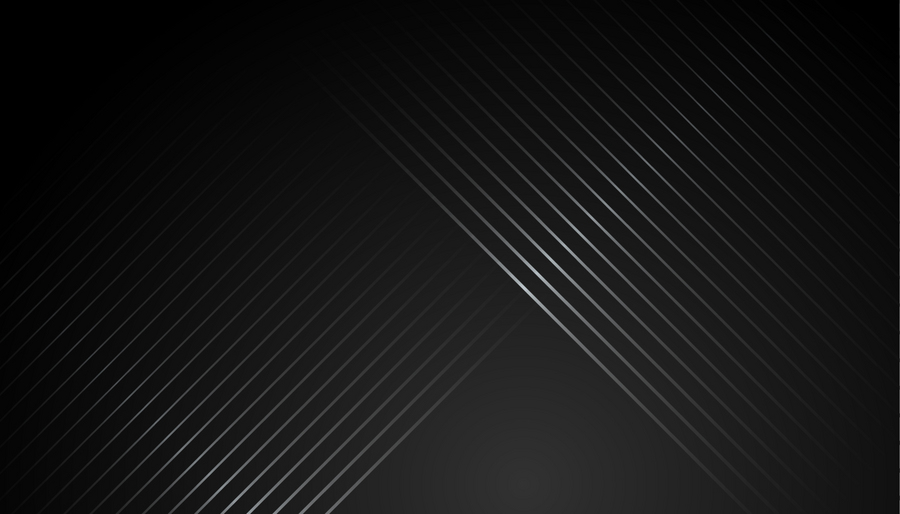 LOGO HERE
SUMMARY
REPORT
TEMPLATE
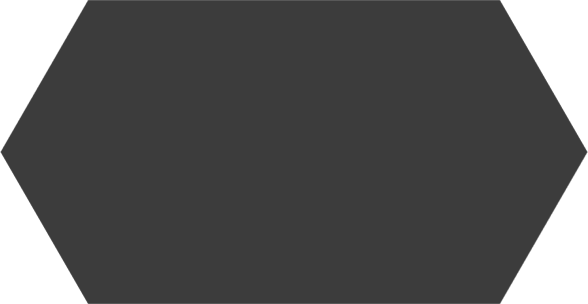 20XX
THANKS
Time：20XX        Report：freeppt7.com
We respect your valuable time with freeppt7!
If you have any questions, please reach us
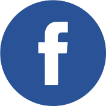 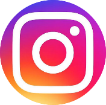 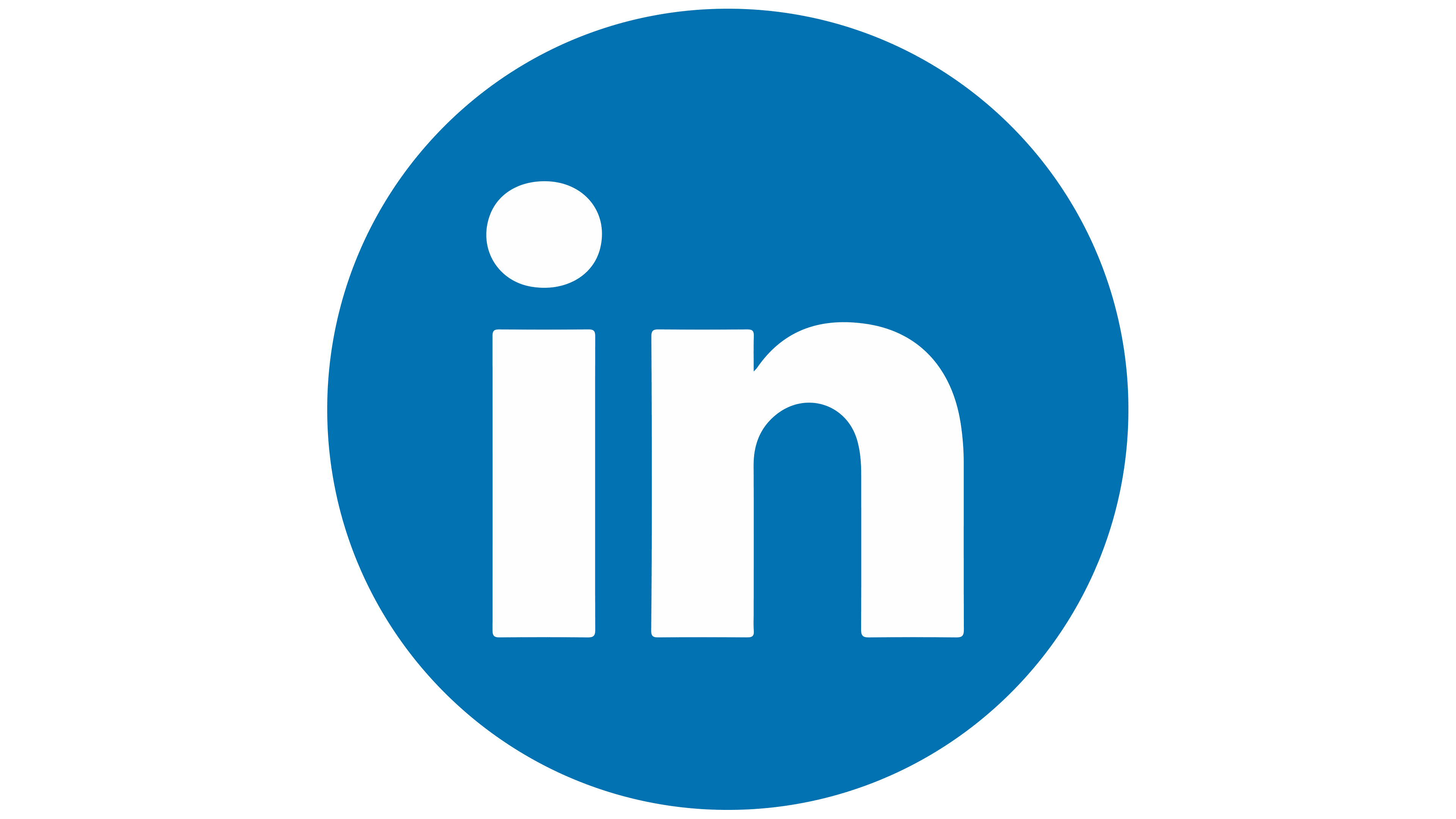 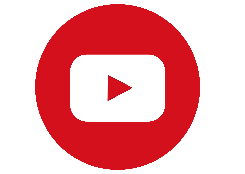 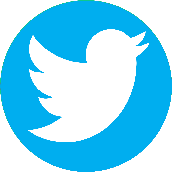 Do you have a design request, please visit our redesign page.
CREDIT: Freeppt7.com created this PowerPoint template.
Let this slide be kept for attribution.
www.freeppt7.com